Русская портретная живопись
Подготовил Давиденко Евгений Александрович, 11 класс
Ранний период
В ранний период развития русского портрета он развивался по общеевропейским принципам Средневековья, где портрет был ограничен религией. Художник стремился запечатлеть на картине не реальное лицо, а «преображённое», находящееся в «идеальном, вневременном состоянии». Кроме того, существовали идеалы для представителей различных слоёв и ступеней в иерархии. Изображали, как правило, очень знатных лиц и церковных деятелей. Тесная связь этих изображений с культовыми образами способствовала подчинению их художественного стиля определенному каноническому письму и диктовала в стиле плоскостность и графичность. Эти изображения создавались по памяти или со слов очевидцев, и хотя они дают нам некие представления об изображенных лицах, по сути такие портреты не являются портретами. Однако они подготовили условия для появления в русском искусстве светской портретной живописи.
Пелена Сергея Радонежского
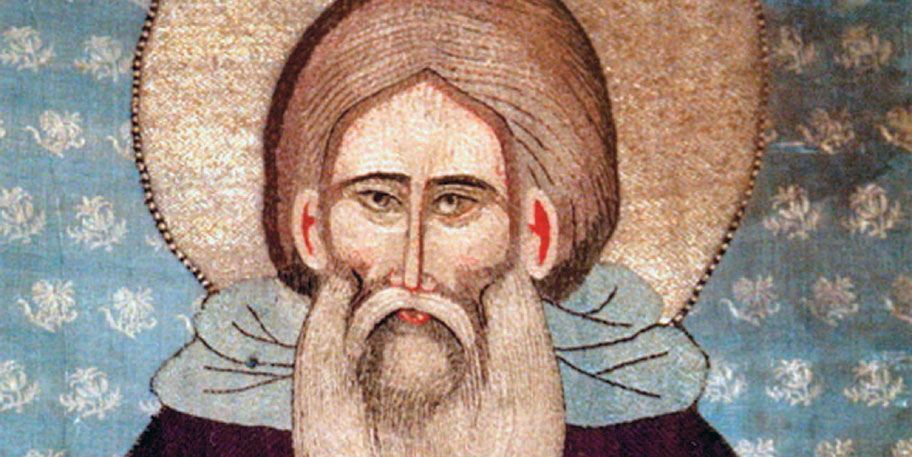 Икона митрополита Петра(Дионисий)
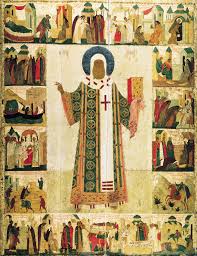 XVI век
Зачатки светского портрета появились именно в 16 веке. Была дана большая свобода художникам, позволяя вносить в иконопись бытовой мотив. Иван грозный стремился увековечить в картинах себя и свои деяния. Новизна состояла в том, что они представляли уже собой прижизненное изображение царя, тогда как раньше писали только портреты людей уже умерших. Таким образом, подрывалась религиозная основа портрета, но всё ещё узок был круг портретируемых – даже представителей знати почти не рисовали.
Парсуна «Иван Грозный»
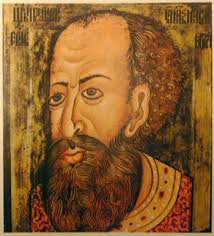 XVII век
Лишь в 17 веке русская портретная живопись стала изображать конкретную личность. Русское искусство постепенно сближается с реальной действительностью. Вырабатываются новые приемы, пригодные для передачи нового содержания; усиливаются контакты с западноевропейской культурой. Расширяется круг портретируемых — изображают уже не только царей, но и бояр, стольников, купцов. Особенно важно, что портрет перестает быть нереалистичным, сходство с моделью становится обязательным. Главные деятели – Ушаков и Владимиров.
Спас Нерукотворный (Ушаков)
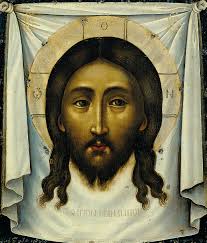 Насаждение древа Московского государства
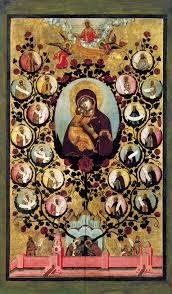 Советский портрет
Авангардистское течение сменилось на вновь востребованный реализм, при этом в качестве одной из главных задач декларировалась идеологическая, пропагандистская функция портрета. Складываются изобразительные циклы, посвящённые вождям революции и советского государства. Продолжают работать мастера, сложившиеся ещё до революции. Создаются портреты-типы колхозников, делегаток, солдат. важным условием развития жанра портрета во второй половине ХХ века была многовекторность творческих поисков как внутри профессионального сообщества художников, так и в среде т. н. «неофициального искусства» идущего путём, параллельным развитию западного искусства — то есть теряя в портрете фигуративность и приближаясь к абстракции.
Портрет Е.М. Бебутовой (Кузнецов)
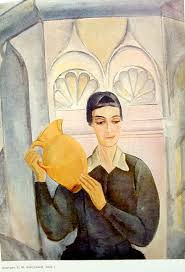 Придём к изобилию
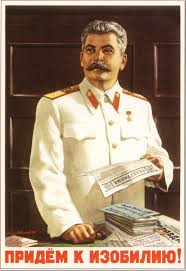 Различные течения в русском портрете
Рассмотрим три основных течения в русском портрете:
Классицизм
Реализм
Романтизм
Классицизм
Классицизм поставил портрет в срединное положение, ведь он не мог умножать любовь к отечеству, но при этом мог изображать идеалы на конкретных примерах. Во время победы классицизма портрет имел барочные черты, иногда нёс сентиментальный или романтический характер. Художники – классицисты в портретах использовали парадный(внимание к богатству быта и человека, полный рост) и полупарадный(как и парадный, но по пояс или колени), а позже и камерный(максимум по пояс, часто на нейтральном фоне) вид изображения.
Портрет М.И. Лопухиной (Боровиковский)
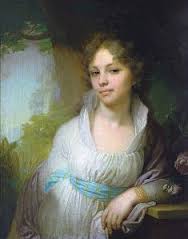 Портрет Алымовой «Смолянки» (Левицкий)
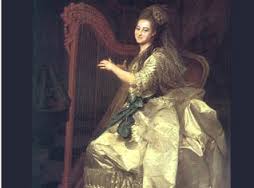 Романтизм
Романтизм в портретной живописи характерен для середины 19 века. Яркое и полное выражение русский романтический портрет получил в творчестве лучшего портретиста первой четверти XIX века Ореста Кипренского. Другие известные мастера этого периода — Тропинин, К. Брюллов, Александр Варнек.
Портрет А.С. Пушкина (Кипренский)
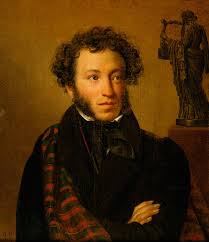 Реализм
Реализм – наиболее популярное направление в портретной живописи. Реализм является наиболее конкретным, индивидуальным. Он появился в русском портрете в 17 веке, потом позже в середине 19 века, а также использован в советском портрете. Из – за изменения уклада жизни реализм менялся, но строгое соответствие натуре и времени остались.
Портрет великой княжны Ольги Александровны (Серов)
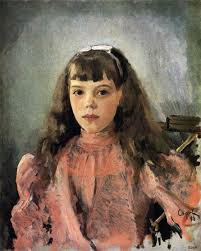 Портрет Мусоргского(Репин)
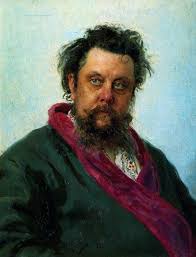 Спасибо за внимание!
Использованные материалы:
ru.wikipedia.org
http://velikayakultura.ru/
Если нашли очепятку или неточность, просьба простить, понять и не снижать оценку.
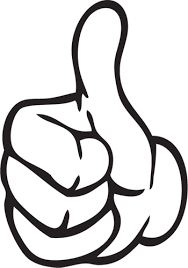